W5LUA/9 EN45wf September 2012
Al Ward
September 20, 2012
WWW.NTMS.ORG
1
EN62ce to K2YAZ/8
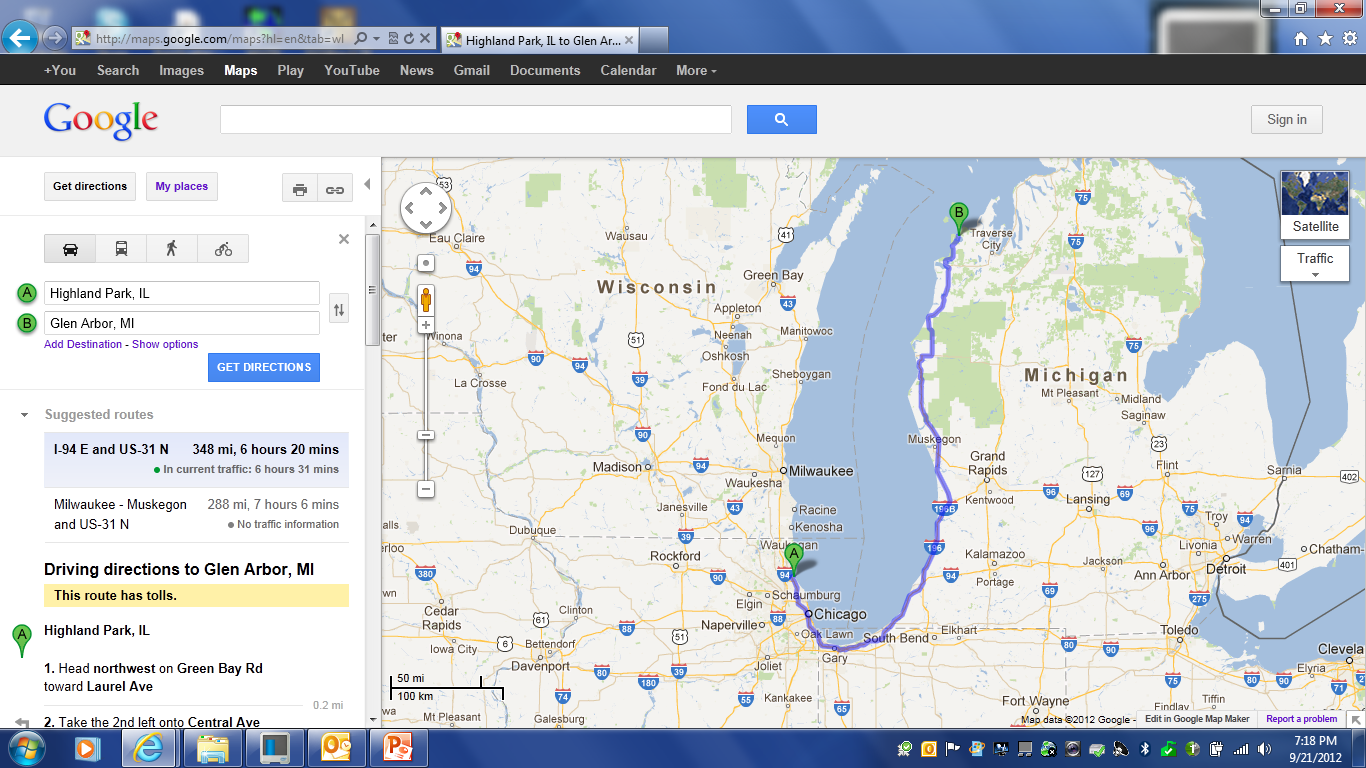 WWW.NTMS.ORG
2
Highland Park, Illinois EN62ce
WWW.NTMS.ORG
3
W5LUA Sept 2012 Rover
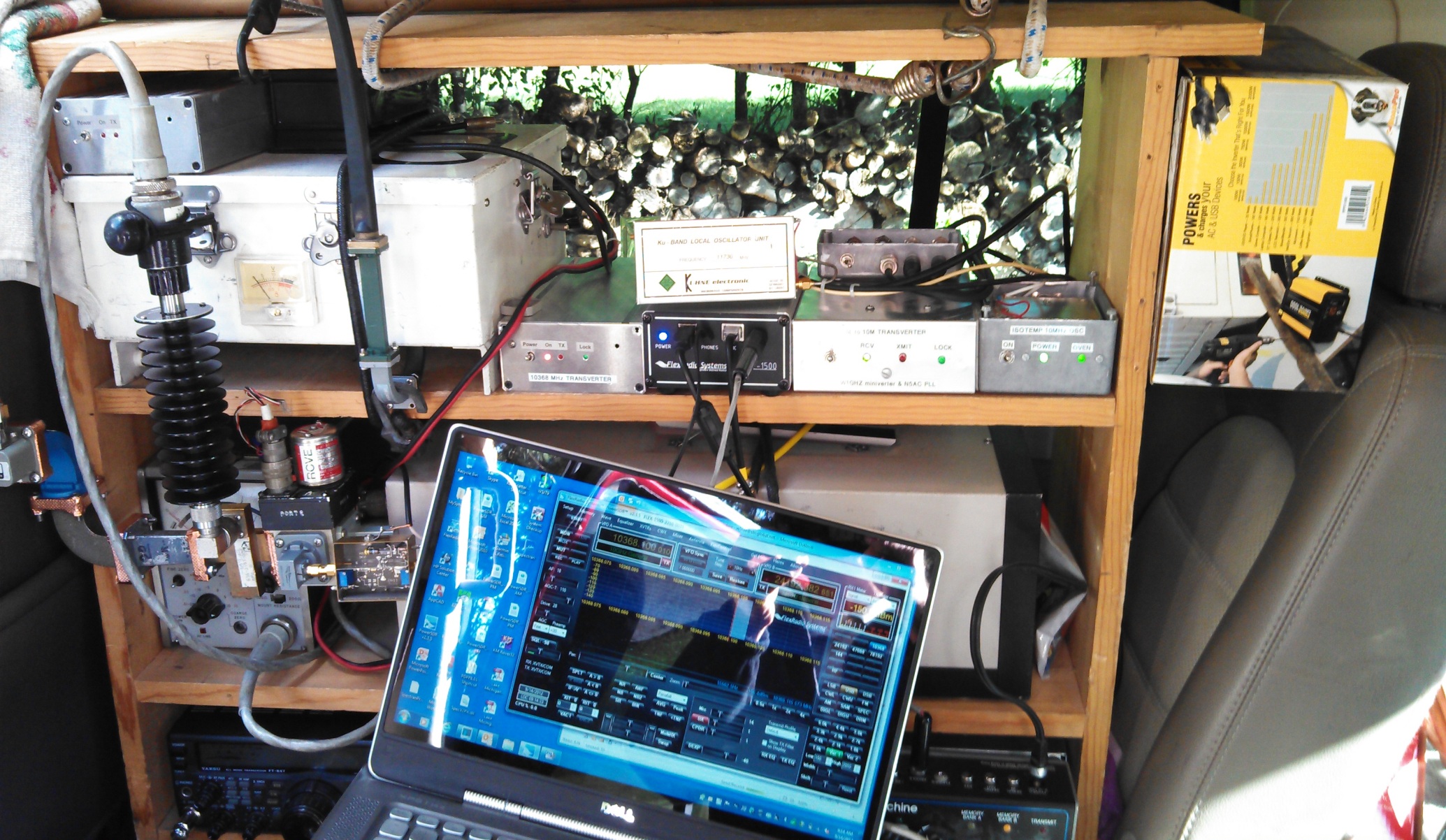 WWW.NTMS.ORG
4
Worked W9ZIH in EN51nv at 45 miles on 10 GHz through these trees!
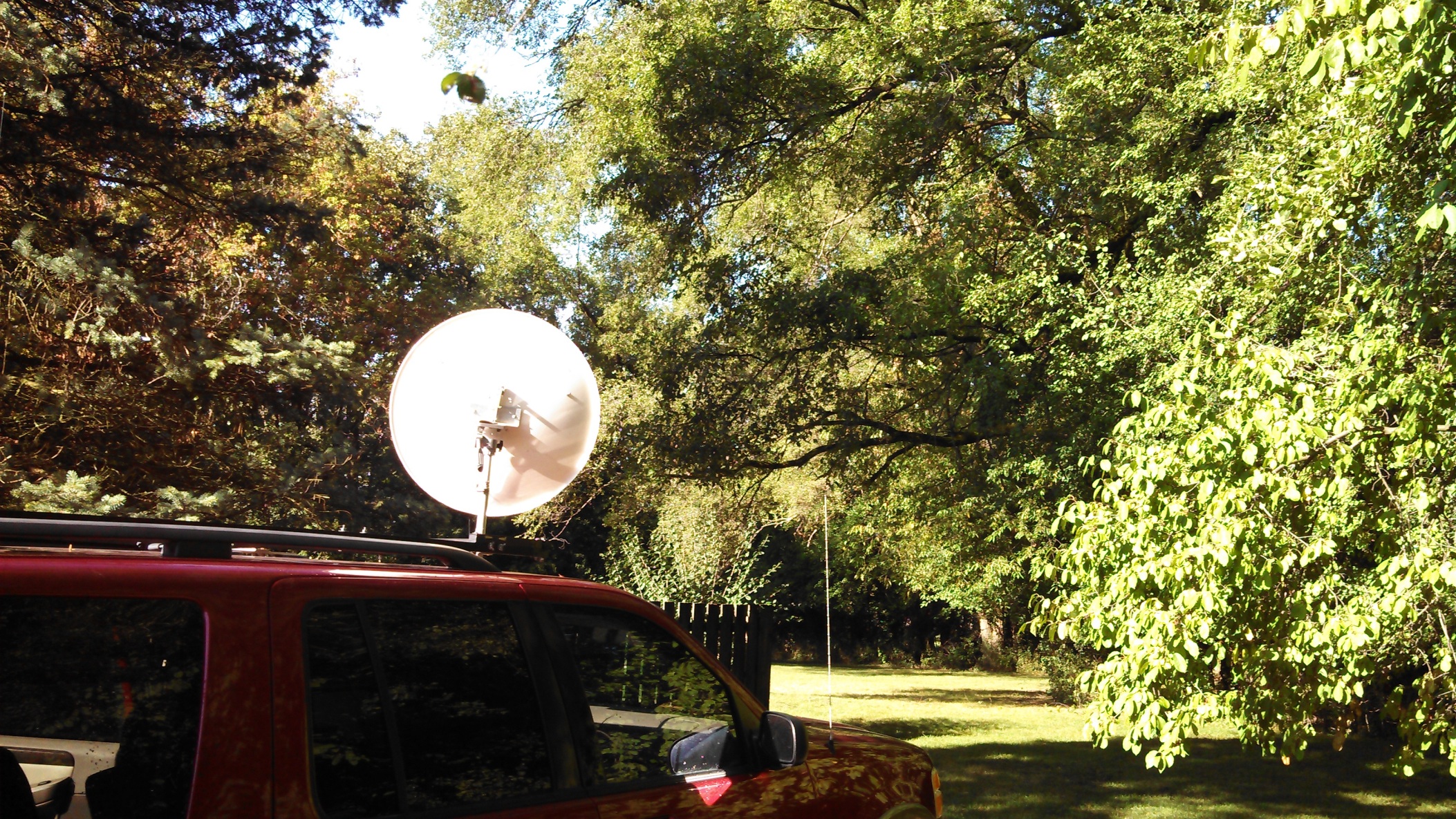 WWW.NTMS.ORG
5
W5LUA Dual Band 10/24 GHz with elevation toward W9ZIH
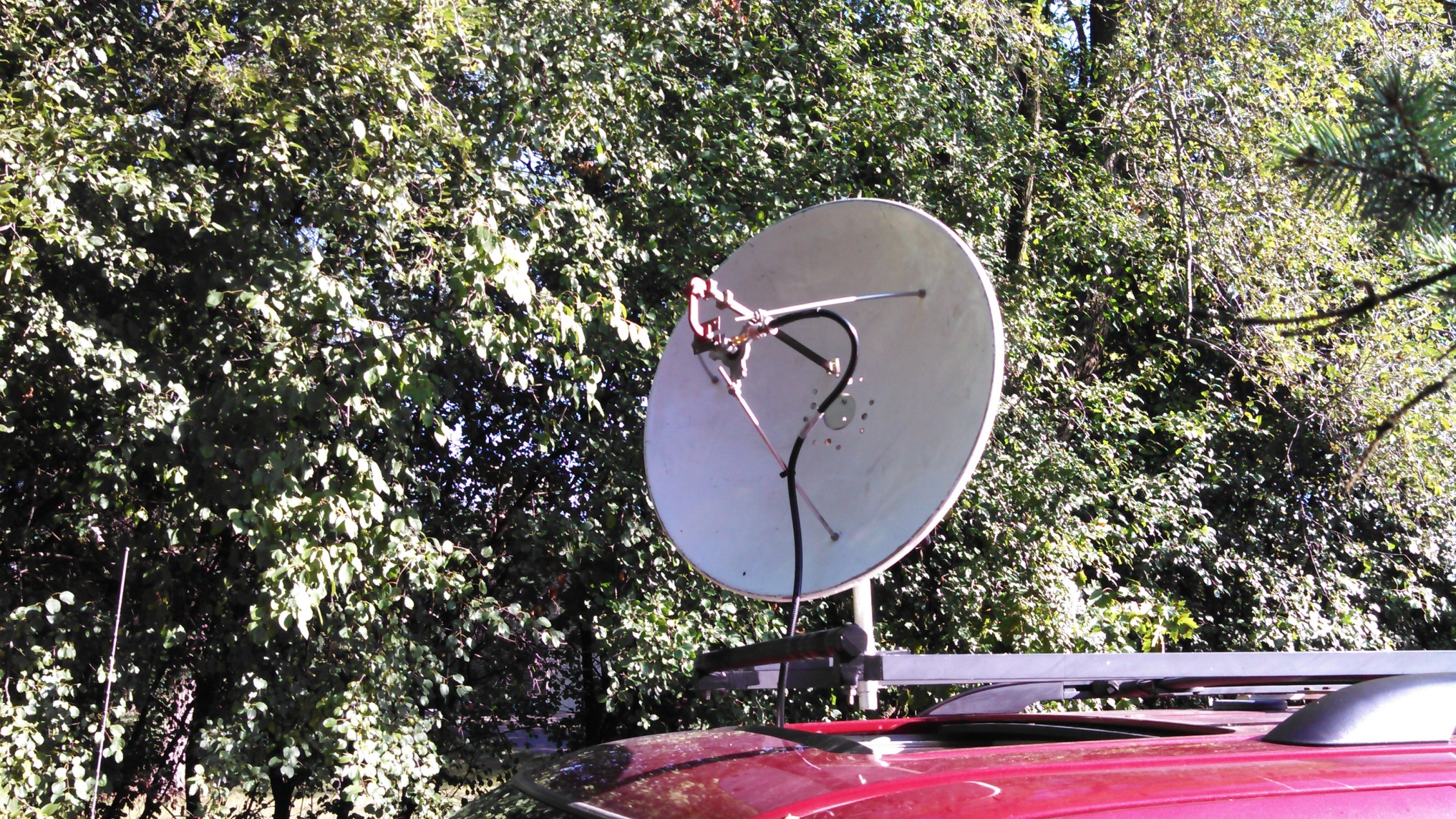 WWW.NTMS.ORG
6
Worked WA8RJF at 350 miles from EN52wf in Illinois on 2M
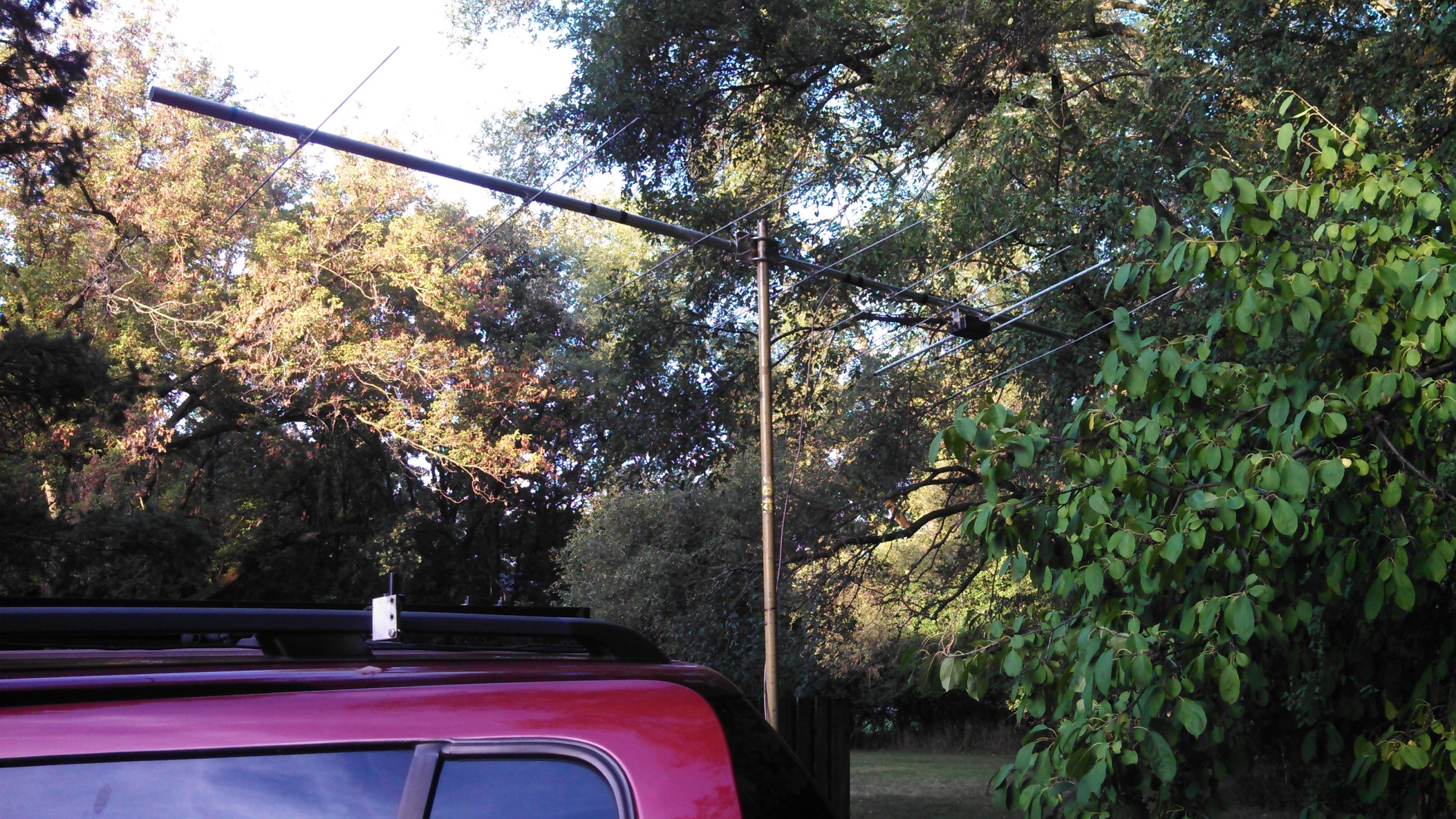 WWW.NTMS.ORG
7
View toward WA8RJF
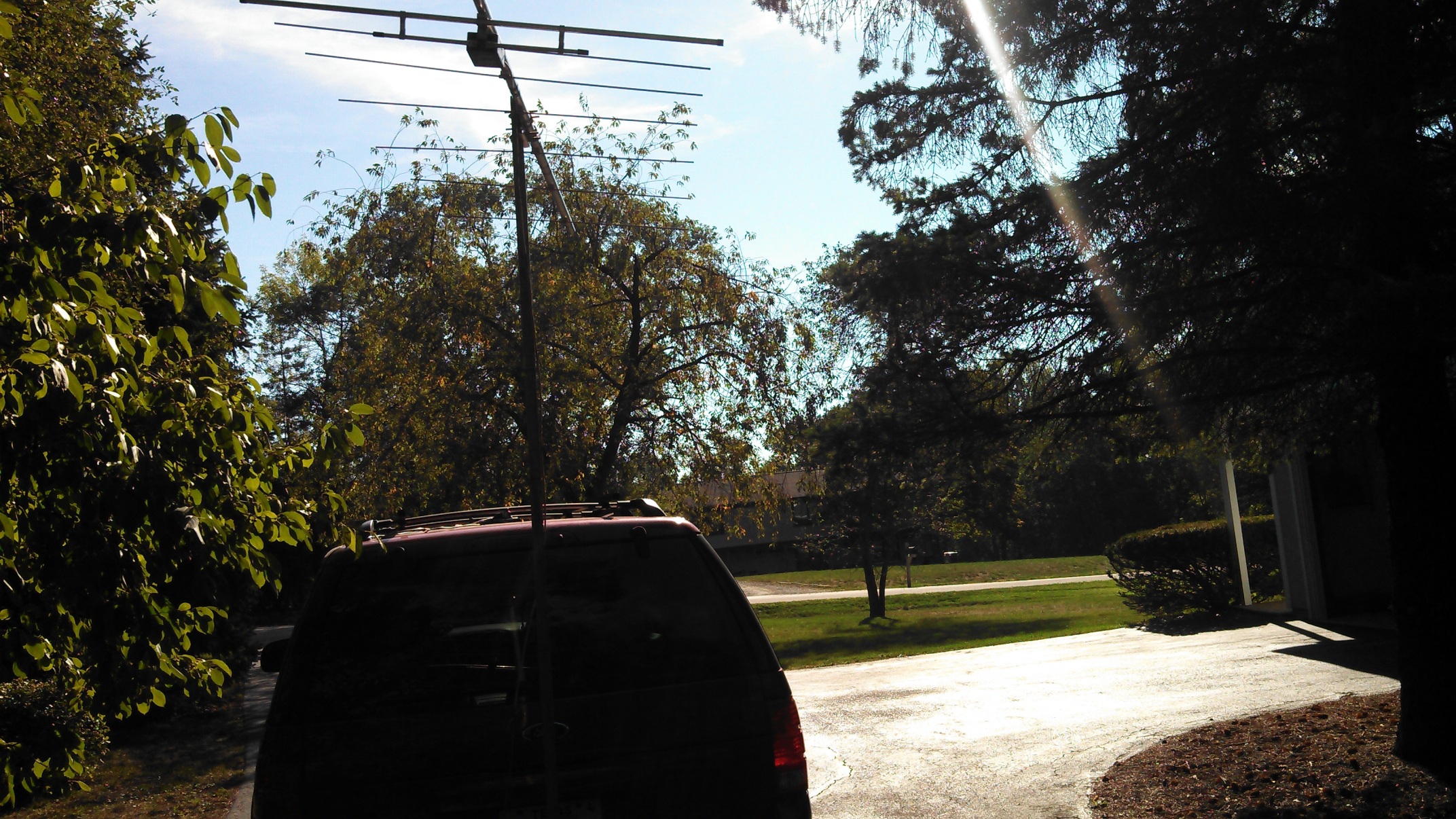 WWW.NTMS.ORG
8
WA3JUF Software
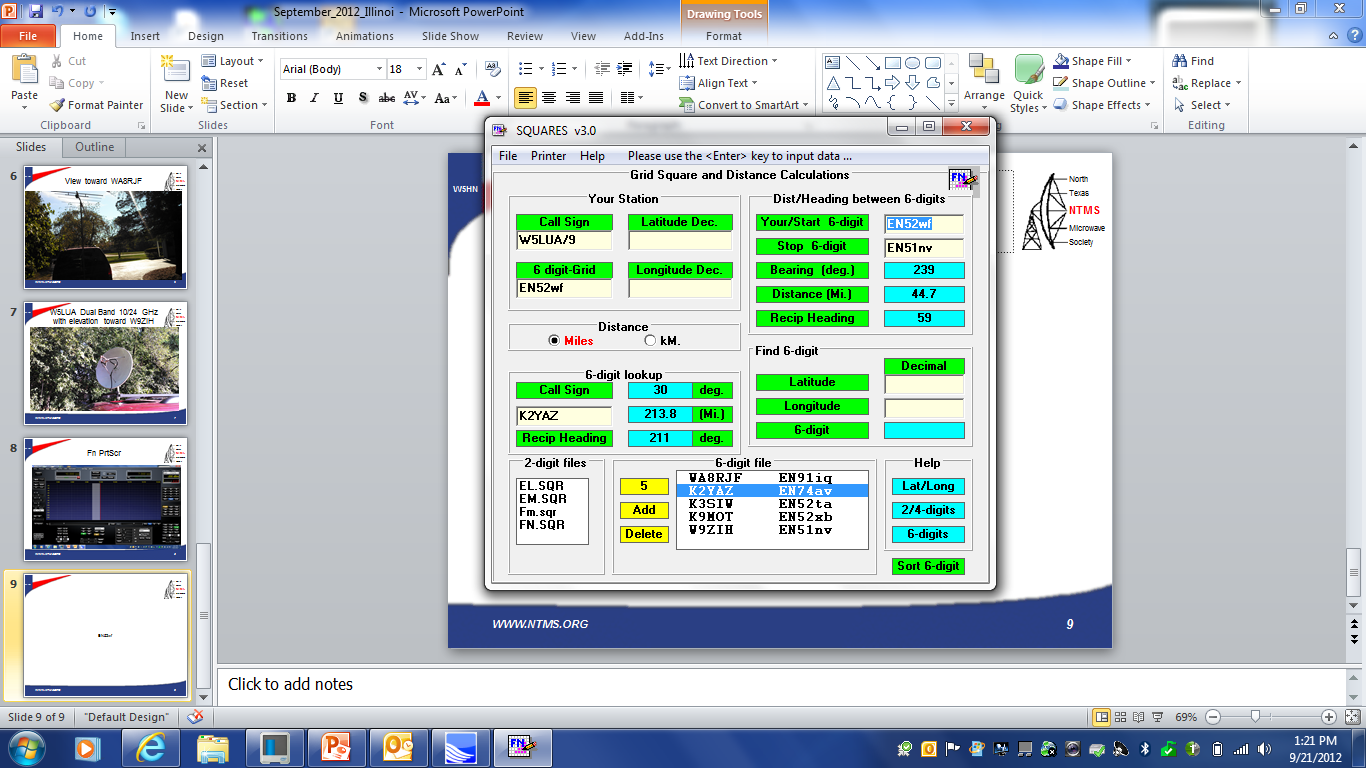 WWW.NTMS.ORG
9
http://planefinder.net/
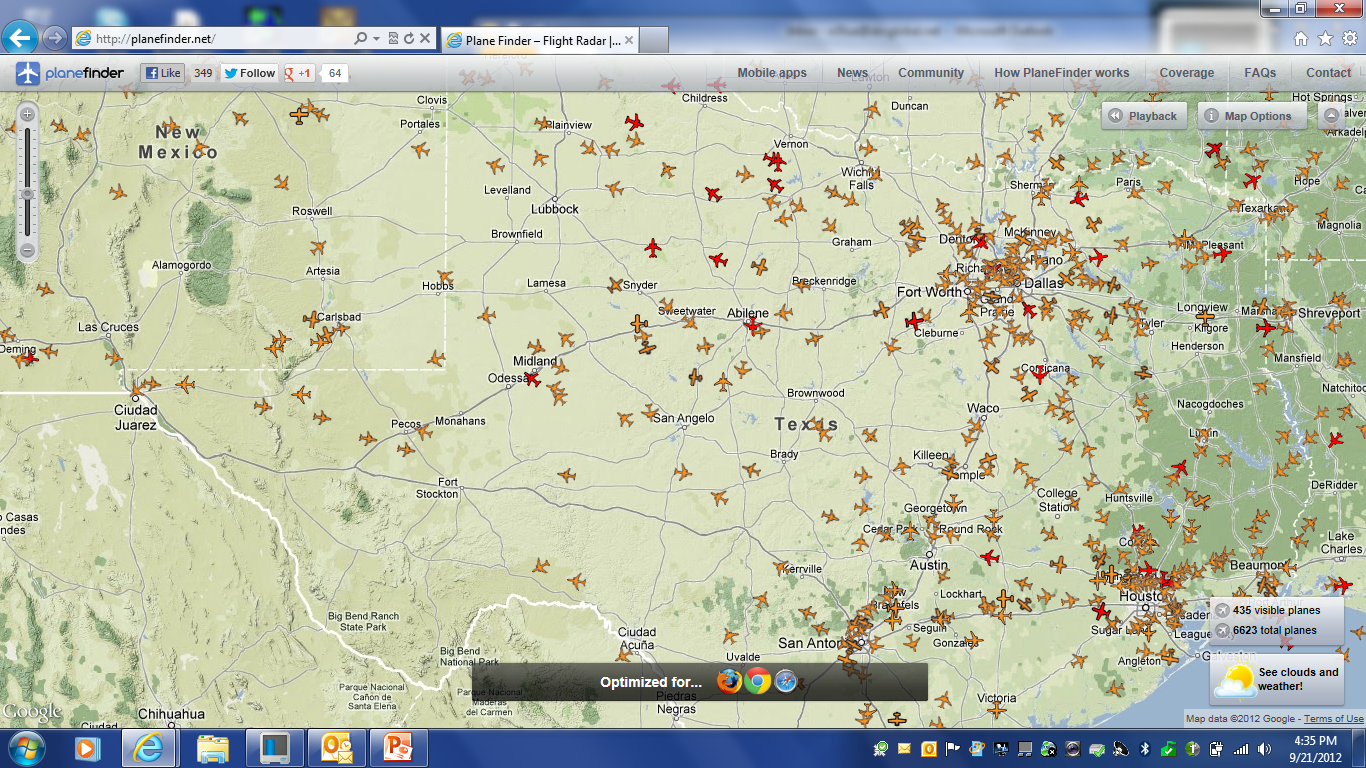 WWW.NTMS.ORG
10
: http://www.flightradar24.com/
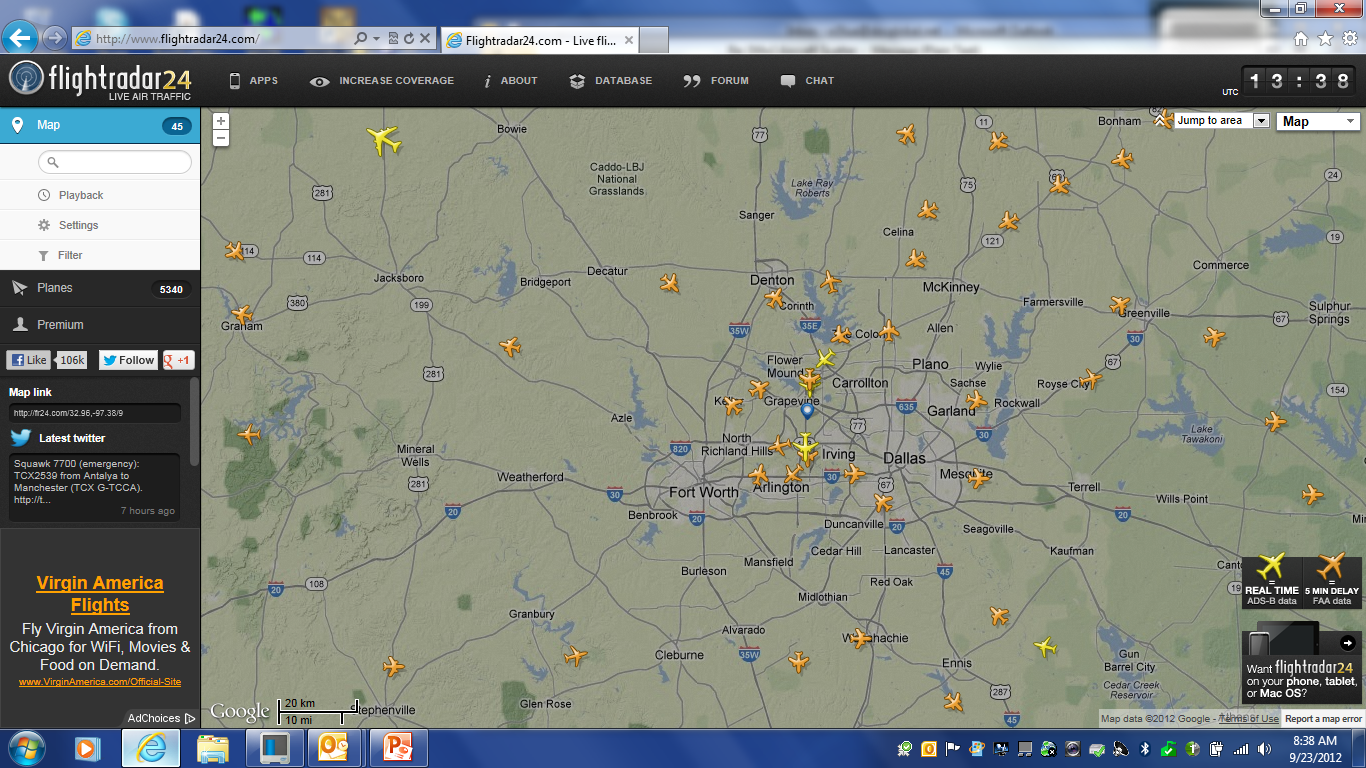 WWW.NTMS.ORG
11